Delivering Innovation Through Research, Development and Training
Rebecca Bourque, MSc
Director of Business Development and Strategic Accounts
Why Mitacs?
Research talent supply chain
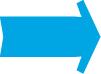 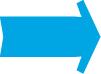 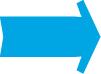 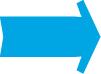 Retain
Deploy
Attract
Train
Best and brightest research talent to Canada
With employment-ready skills and experience
Talent locally to enhance Canadian economy
Researchers to drive innovation outcomes
[Speaker Notes: Mitacs aims to:

Attract the best and brightest researchers to Canada

Train students through professional development workshops and hands-on research with industry

Retain talent locally in Canada, to benefit the local economy and innovation sector

Deploy researchers where their talents and knowledge are most needed, to drive innovation.]
Why Mitacs?
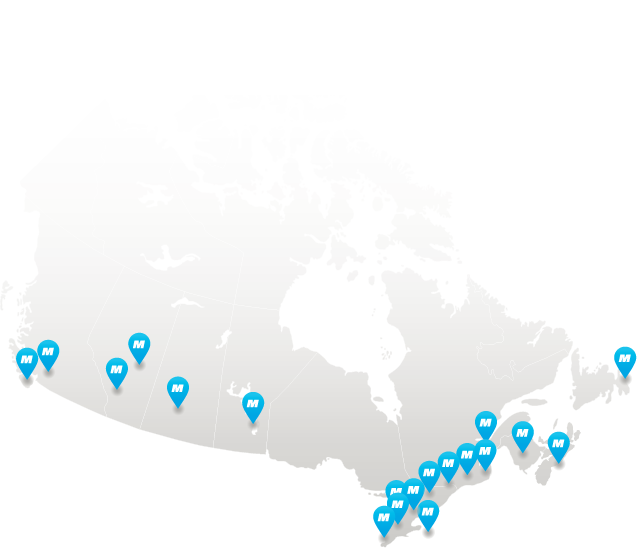 National research network
18 years in operation
20,000+ research projects
65+ academic partners
[Speaker Notes: Our research collaborations help companies overcome R&D challenges and drive innovation 

Why is Mitacs different?

Can be scaled to suit the size of the research project with 1-to-many interns
Fast application approval
Access researchers from any discipline, from STEM to social sciences
Programs open to all students including international students.]
Why Mitacs?
Mitacs by the Numbers
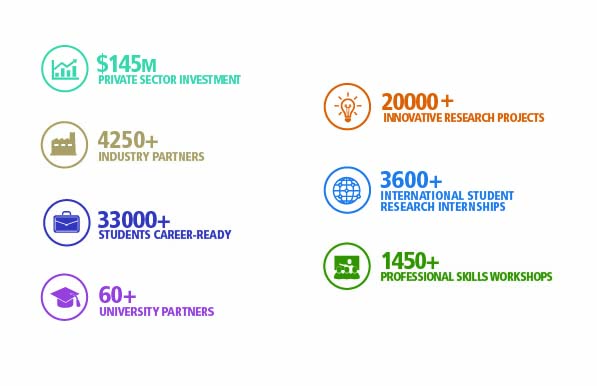 [Speaker Notes: This includes #’s up to 16/17.]
Why Mitacs?
Program growth
Mitacs research projects
[Speaker Notes: Research figures cover Mitacs Accelerate, Globalink, Elevate and Enterprise programs from 2003/04 to 2015/16]
Why Mitacs?
The Mitacs network
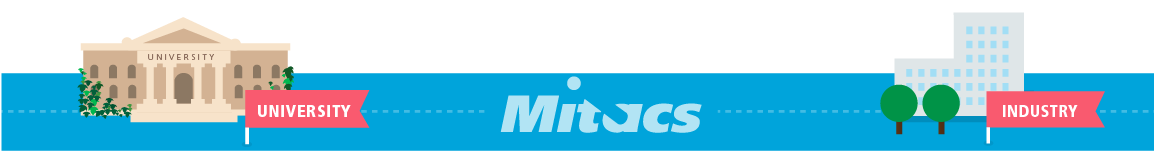 Computer science
Engineering
Anthropology
Economics
Chemistry
Geography
Health sciences
Genetics
Social work
Forestry
History
Languages & linguistics
Mathematics
Business
Education
Interactive arts 
Psychology
And more…
Small & medium business
Large business
Not-for-profit organizations
[Speaker Notes: Mitacs internships are open to all disciplines, including Science, Technology, Engineering and Math, along with the social sciences and humanities, business, medicine and the arts.

We partner with organizations of all sizes. Select not-for-profits are able to participate in Mitacs programs.]
Mitacs program goals
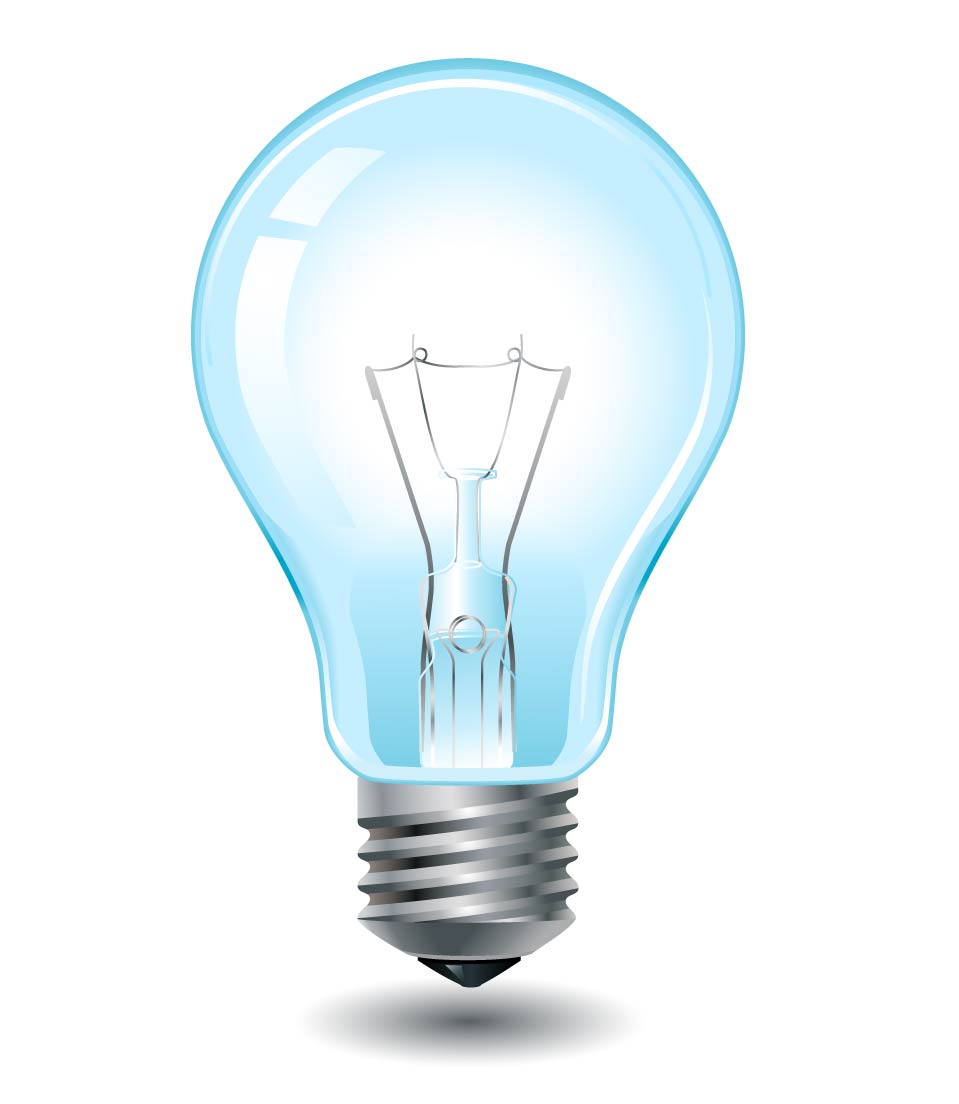 Support flexible, collaborative research projects
Attract new funding
Maintain high-quality research 
Support all disciplines
Support international research collaborations in Canada and abroad
Train graduates and postdocs for their careers
Industry
Building research collaborations
Small and large-scale, multidisciplinary projects defined by industry or non-profit partner
From $15,000 to $2M+ in funding
Supports grad students and postdocs in all disciplines 
Non-competitive: apply any time
Peer reviewed; quick turnaround
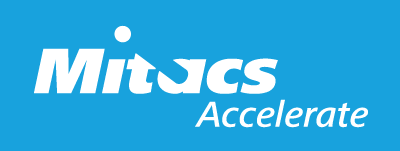 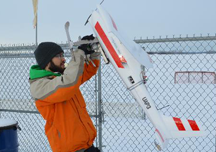 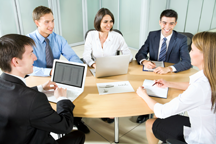 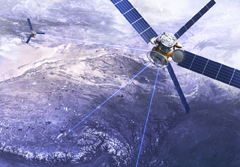 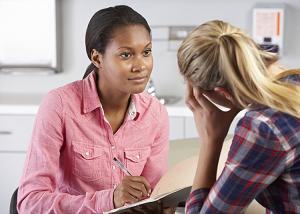 [Speaker Notes: Mitacs Accelerate supports small- and large-scale research projects, from $15,000 up to $2 million across all industries and disciplines.

Most applications are approved within 6-8 weeks.]
Mitacs Accelerate
Funding Model
Standard
Cluster:  6 or > internships & 3 or > interns
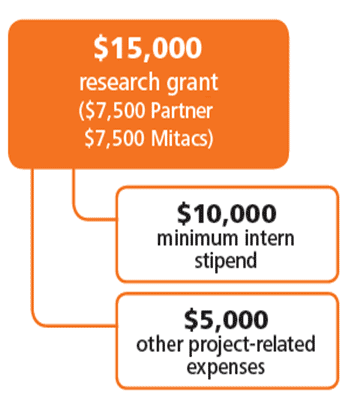 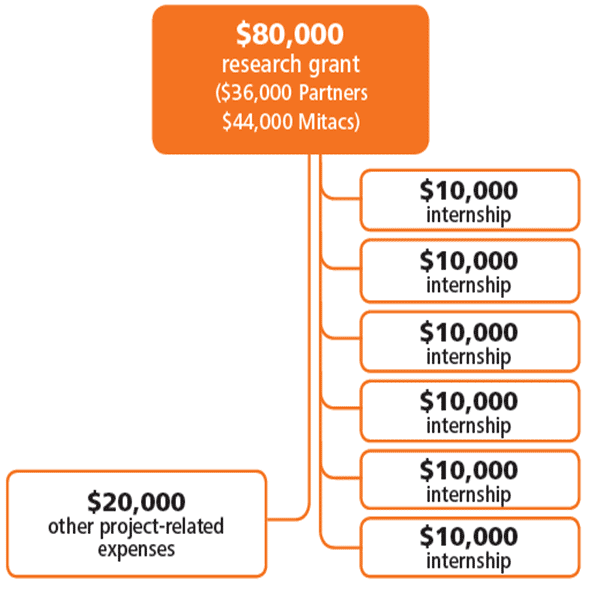 [Speaker Notes: The model for Accelerate is built on blocks of four-month internships. The partner and Mitacs contribute matching money for each internship unit.
The university receives the funding and funds the student.
A portion goes to expenses.
Funding starts at $15,000 per four-month internship, but can scale into the millions.]
Mitacs Accelerate
Partners
Business with facilities operating in Canada
For-profit and crown corporations
Domestic or foreign-owned
Utility providers, NGOs
Eligible not-for-profits
Projects must demonstrate economic or productivity orientation
must be incorporated as a not-for-profit organization
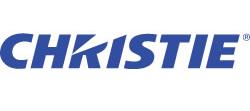 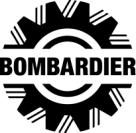 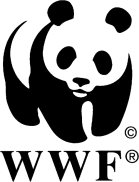 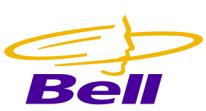 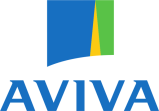 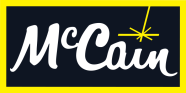 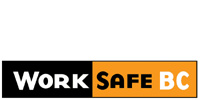 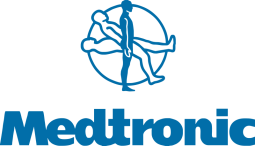 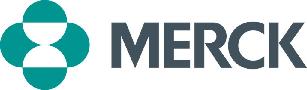 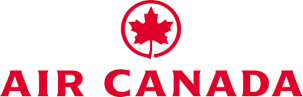 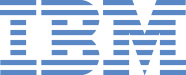 Mitacs Accelerate
Partner’s Eligibility
3. Is the partner 
a registered not-for-profit organization or charity?
2. Is the partner 
a hospital, university, municipality, health authority, or  government?
1. Is the partner  
a for-profit or 
a crown corporation receiving no more than 50% of their revenues from government sources?
No
No
Yes
Yes
Does the project  demonstrate an economic  or productivity orientation?
(Ask us for 1 page pre-assessment form)
Yes
No
NOT ELIGIBLE
Yes
APPLY
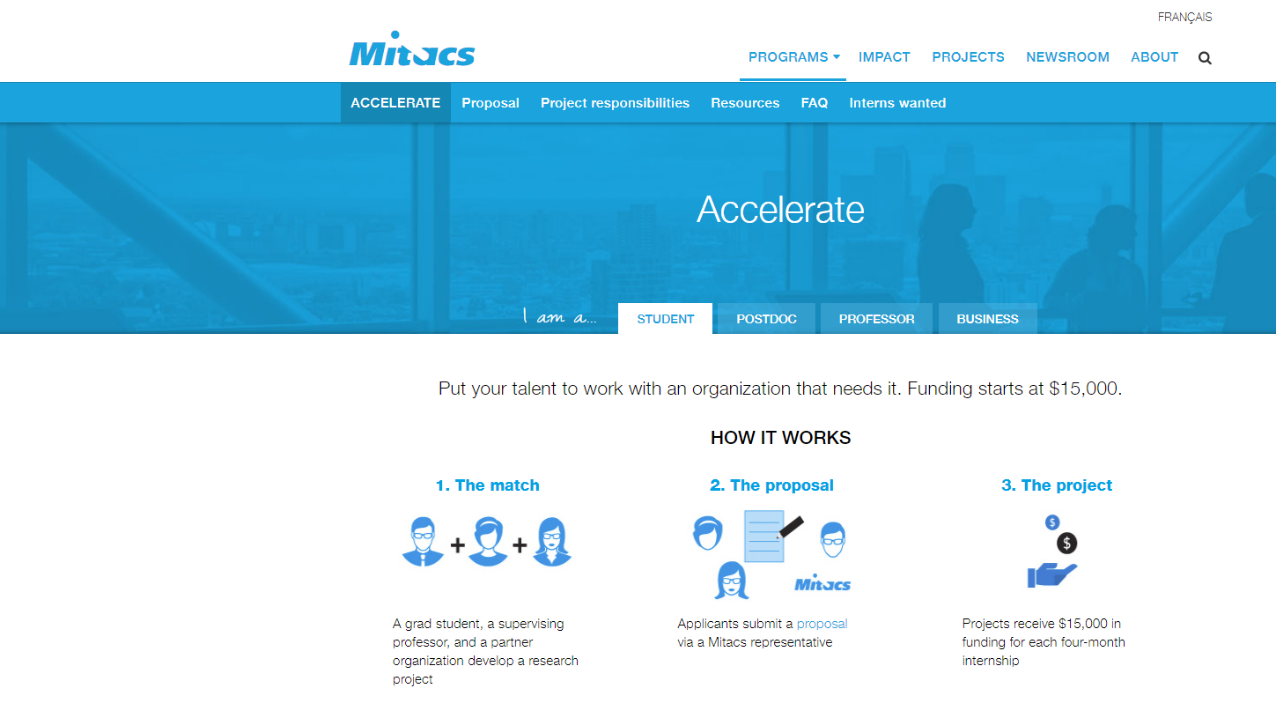 projects
programs

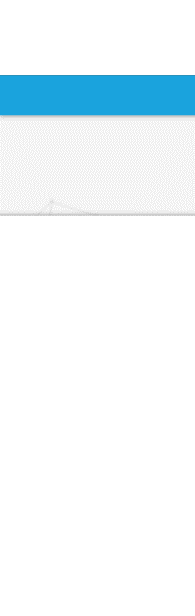 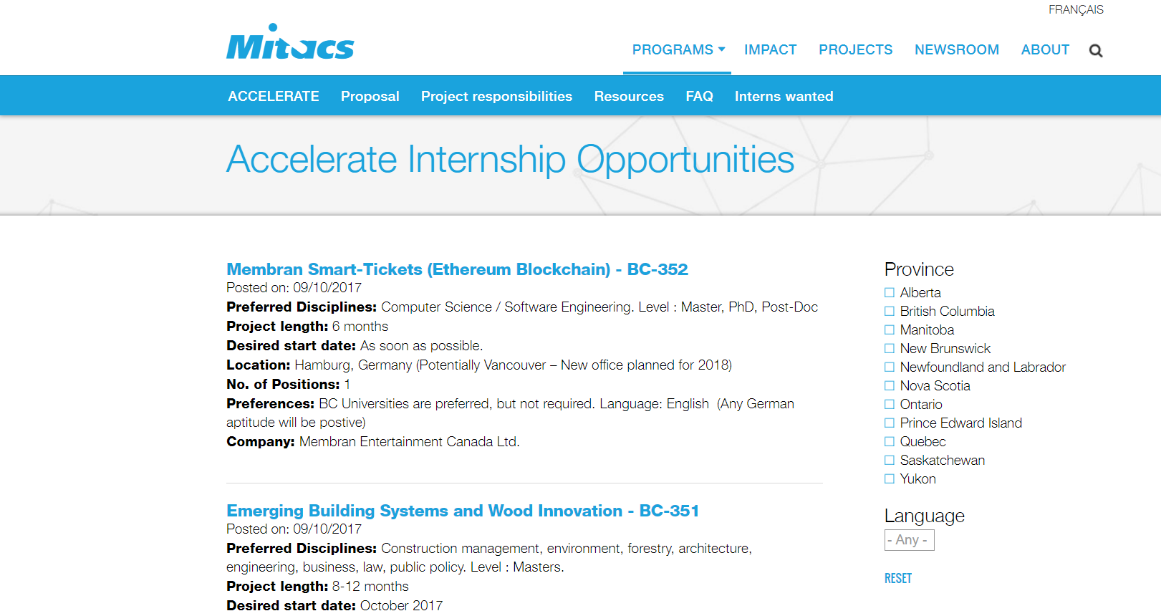 Mobility initiatives for students
Two-way mobility opportunities
Research Internship
Graduate Fellowship
Research Award
Accelerate International
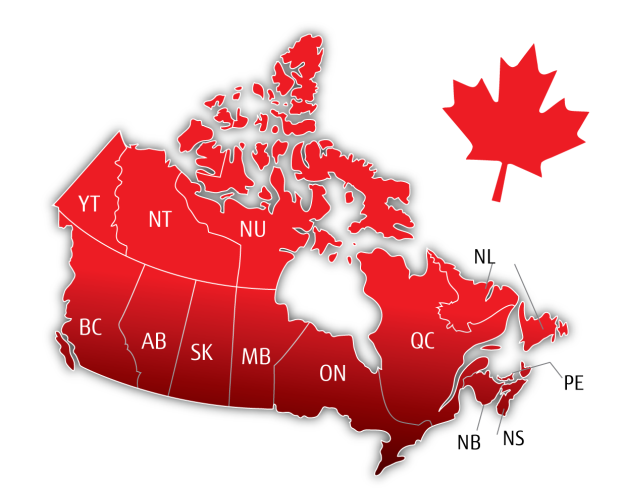 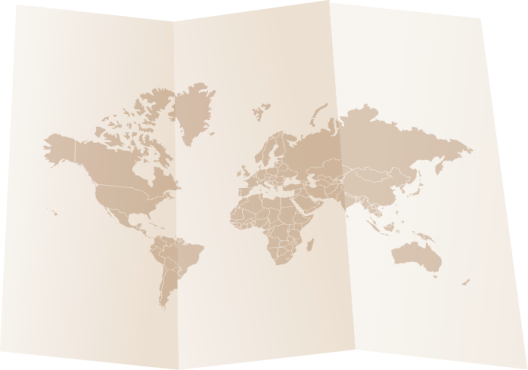 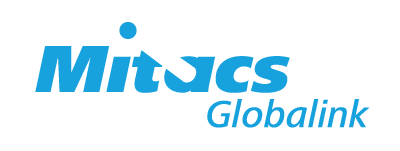 Research Award
Accelerate International
International opportunities
Research collaborations for senior undergraduate and graduate students in Canada and abroad
Bringing the world’s brightest students to Canada
Overseas research  opportunities for students in Canada in academia or industry
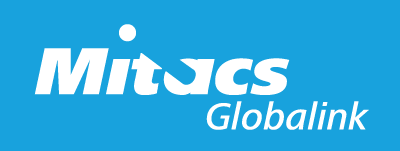 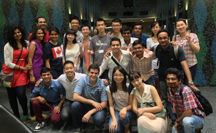 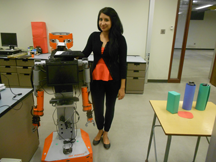 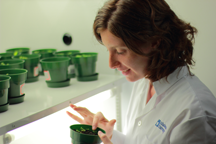 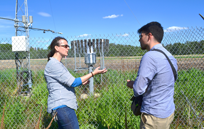 Globalink Research Internship
12-week research internship for students from Mitacs partner countries
Supervised by faculty member at a Canadian university
Open to international undergraduate students
Partner countries: Australia, Brazil, China, France, India, Germany, Mexico, Saudi Arabia, Tunisia, and Ukraine
Competitive annual application – only top-rated students are selected
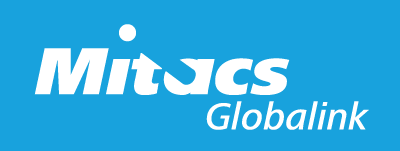 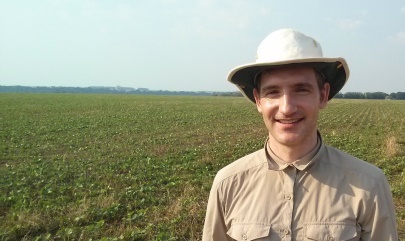 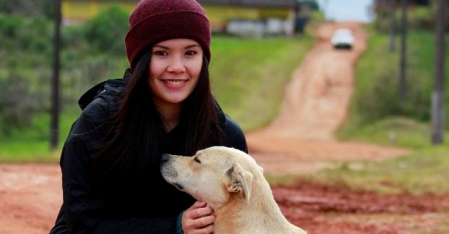 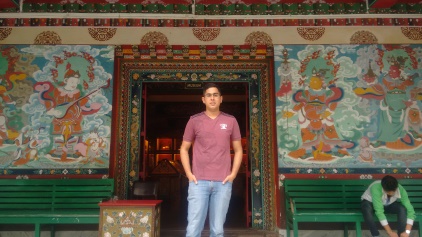 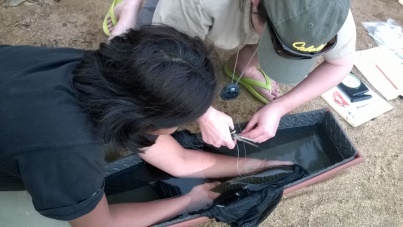 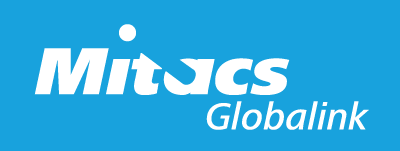 Accelerate International
International projects with companies
Research collaborations  between international companies and graduate students, faculty at Canadian universities 
$15K per project 
16–24 weeks (75% abroad, 25%  home university)
All disciplines, no application deadlines 
Any country
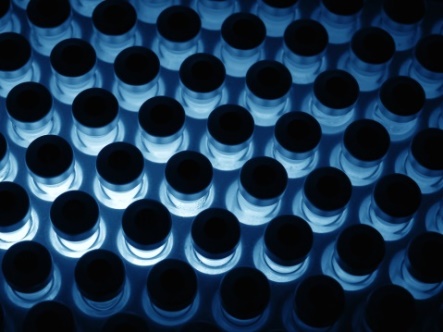 In
Research collaborations between Canadian companies and graduate students, faculty from France, Israel, Mexico, Norway
$15K per project 
16–24 weeks (75% at Canadian company, 25% home university)
All disciplines, no application deadlines
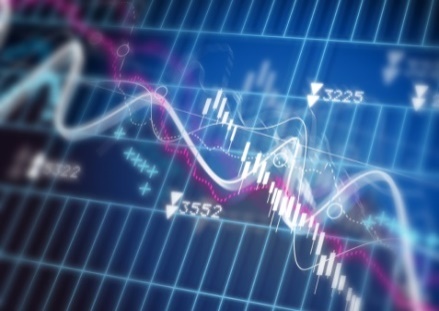 Out
Globalink Research Award
$6,000 grant for research at an international university
Open to senior undergraduate and graduate students in all disciplines
12–24 weeks
For travel in the summer, submit applications in January/early February
Partner countries: European Union, United States, UK, Australia, Brazil, China, India, Japan, Israel, Korea, Mexico, Norway, Saudi Arabia and Tunisia
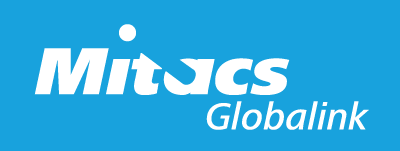 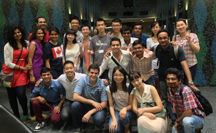 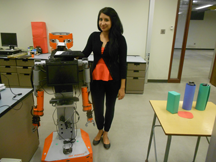 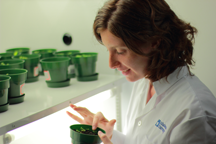 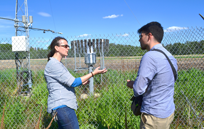 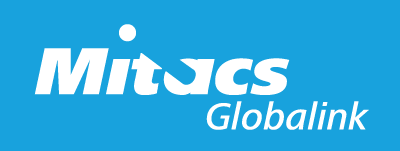 Globalink Research Award
What is needed:
Go to the Mitacs website first!

Find an academic supervisor at home and at host university
Discuss and agree on the project to conduct
Define your dates of travel and check timelines for visas
Fill in the application form and have it signed by ORS
Apply!

Award answer to be received 10-12 weeks 
after submission
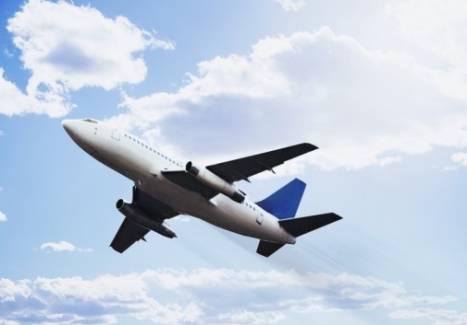 Find a Professor Abroad
https://www.mitacs.ca/en/programs/globalink/globalink-research-award
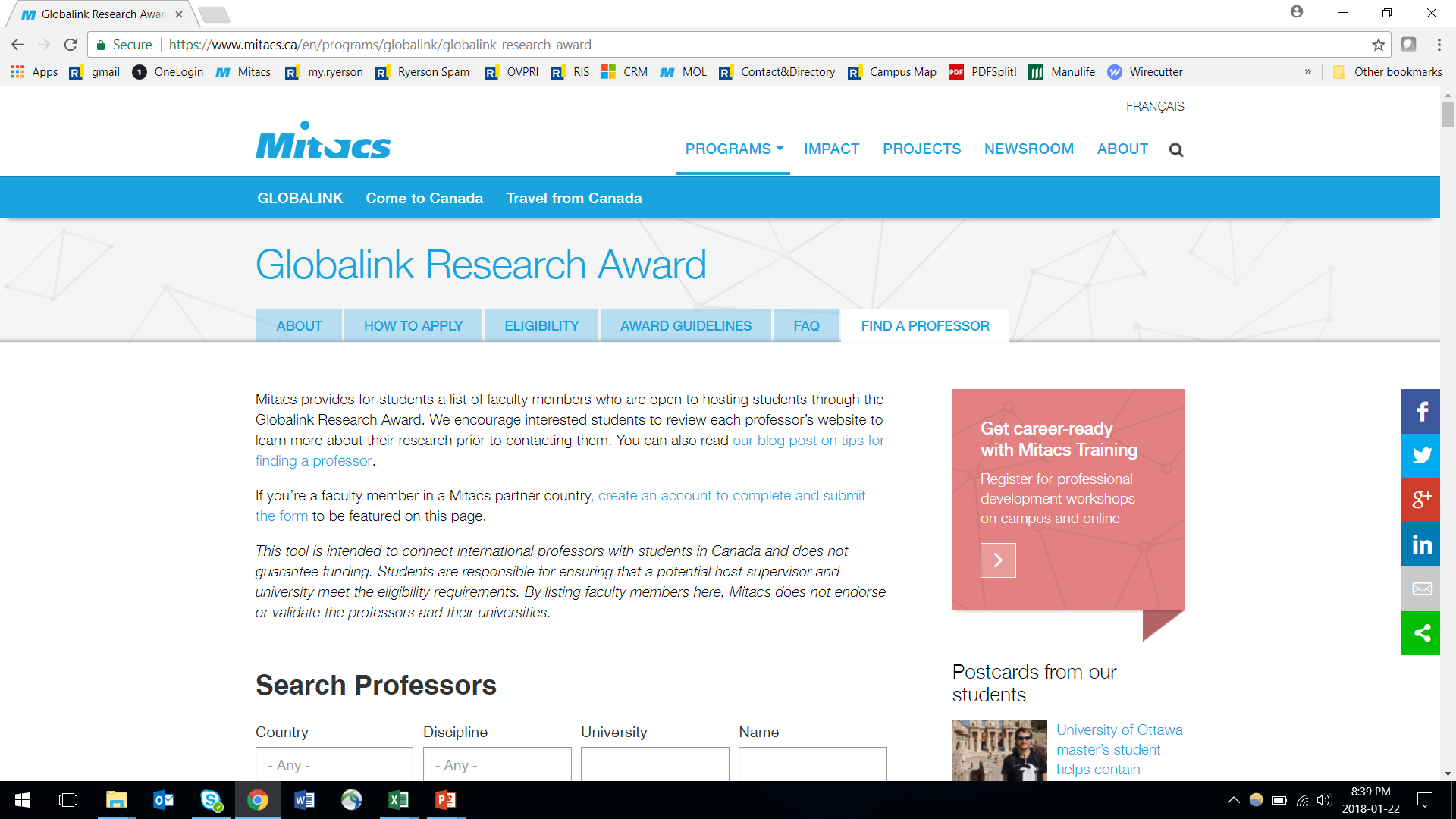 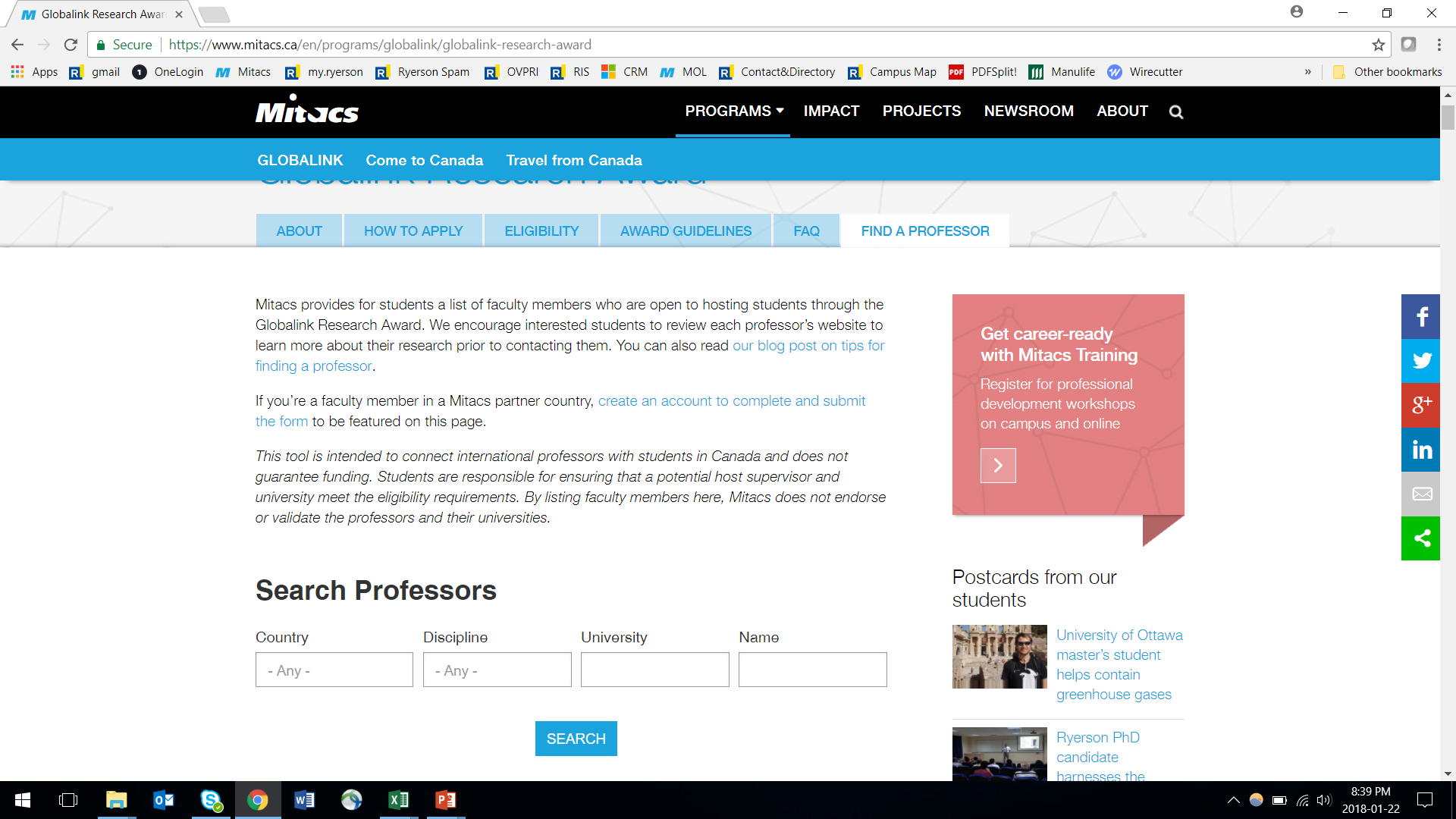 Professional development exclusively for researchers
Taught by industry professionals
For graduate students and postdocs
Transferable skills increase employability
No charge to participants
Workshops include leadership, management, communications, relationship building, entrepreneurialism
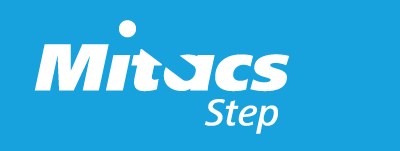 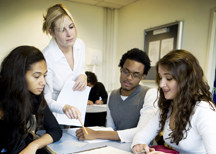 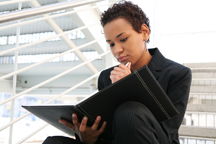 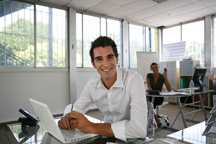 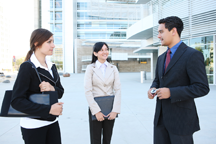 Next steps
Contact us to discuss: 

Register to receive updates: www.mitacs.ca/signup
Rebecca Bourque
rbourque@mitacs.ca
Ryan Caldwell
rcaldwell@mitacs.ca
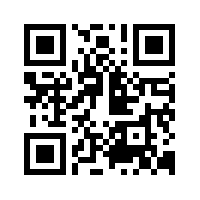